Ευρωπαϊκό Διαδικτυακό Ραδιόφωνο
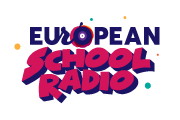 http://europeanschoolradio.eu
Το ΠΑΙΔΑΓΩΓΙΚΟ ΙΝΣΤΙΤΟΥΤΟ υλοποίησε, μαζί με τους εταίρους του στο Ευρωπαϊκό Έργο NEStOR (Network European School Radio), τη διαδικτυακή πλατφορμα http://europeanschoolradio.eu, με στόχο τη δημιουργία ενός Μαθητικού Διαδικτυακού Ραδιοφώνου που να αποτελεί ένα ευέλικτο, πολύγλωσσο, σύγχρονο και ελκυστικό εκπαιδευτικό εργαλείο για τα σχολεία.
Το διαδικτυακό ραδιόφωνο προωθεί καινοτόμες προσεγγίσεις μάθησης και παρέχει τη δυνατότητα για ανάπτυξη πολλαπλών δεξιοτήτων. 
Δημιουργεί ένα πλαίσιο συνεργασίας και αμφίδρομης επικοινωνίας ανάμεσα στην εκπαιδευτική κοινότητα, προσφέροντας ευκαιρίες για αλληλεπίδραση. 
Μαθητές, μαθήτριες και εκπαιδευτικοί μπορούν να βιώσουν το σχολείο ως έναν συμμετοχικό χώρο έκφρασης και δημιουργικότητας.
Τι προσφέρει το πρόγραμμα:
Ευρωπαϊκό Διαδικτυακό Ραδιόφωνο
Στο Ευρωπαϊκό Διαδικτυακό Ραδιόφωνο λαμβάνουν μέρος 1964 σχολεία (λύκεια, γυμνάσια, δημοτικά, ειδικά σχολεία και νηπιαγωγεία) από την Ελλάδα, την Κύπρο, την Αλβανία, το Βέλγιο, τη Δανία, το Ηνωμένο Βασίλειο, την Ισπανία, την Ιταλία, τη Γερμανία και τη Λιθουανία.
Συγκριμένα, λαμβάνουν μέρος 1428 σχολεία από την Ελλάδα και 68 σχολεία από την Κύπρο!
Ανάμεσά τους και το σχολείο μας, το Δημοτικό Σχολείο Αγίου Ιωάννη από τη Λάρνακα της Κύπρου.
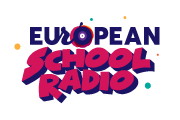 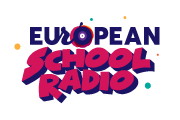 Στόχοι του Προγράμματος
Στόχος του κάθε σχολείου που συμμετέχει στο πρόγραμμα αυτό είναι η δημιουργία ραδιοφωνικής εκπομπής από τους μαθητές και μαθήτριες, η οποία με την ολοκλήρωσή της θα αναρτηθεί στη διαδικτυακή πλατφόρμα http://europeanschoolradio.eu
Οι μαθητές και οι μαθήτριες που συμμετέχουν στο Πρόγραμμα αναπτύσσουν, ανάμεσα σε άλλα, ικανότητες συνεργασίας, επικοινωνίας, ανάλυσης και σύνθεσης περιεχομένου, δημιουργικότητας και κριτικής σκέψης και βελτιώνουν τις δεξιότητες τους σε θέματα ψηφιακού και οπτικοακουστικού γραμματισμού, διερεύνησης, γραπτής και προφορικής έκφρασης.
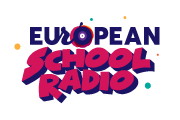 Διαδικασία
Ο τίτλος της εκπομπής μας:“ΠΑΙΧΝΙΔΟΤΡΑΓΟΥΔΑ ΤΟΥ ΚΟΣΜΟΥ”
Ανήκουμε σε ένα πολυπολιτισμικό σχολείο, με παιδιά από 26 διαφορετικές χώρες του κόσμου!
Η κάθε χώρα έχει τη δική της κουλτούρα, τρόπο ζωής, ήθη, έθιμα, νοοτροπία και παραδόσεις.
ΚΙ ΕΝΩ ΕΙΜΑΣΤΕ ΤΟΣΟ ΔΙΑΦΟΡΕΤΙΚΟΙ, ΕΙΜΑΣΤΕ ΤΑΥΤΟΧΡΟΝΑ ΚΑΙ ΤΟΣΟ ΙΔΙΟΙ!!!
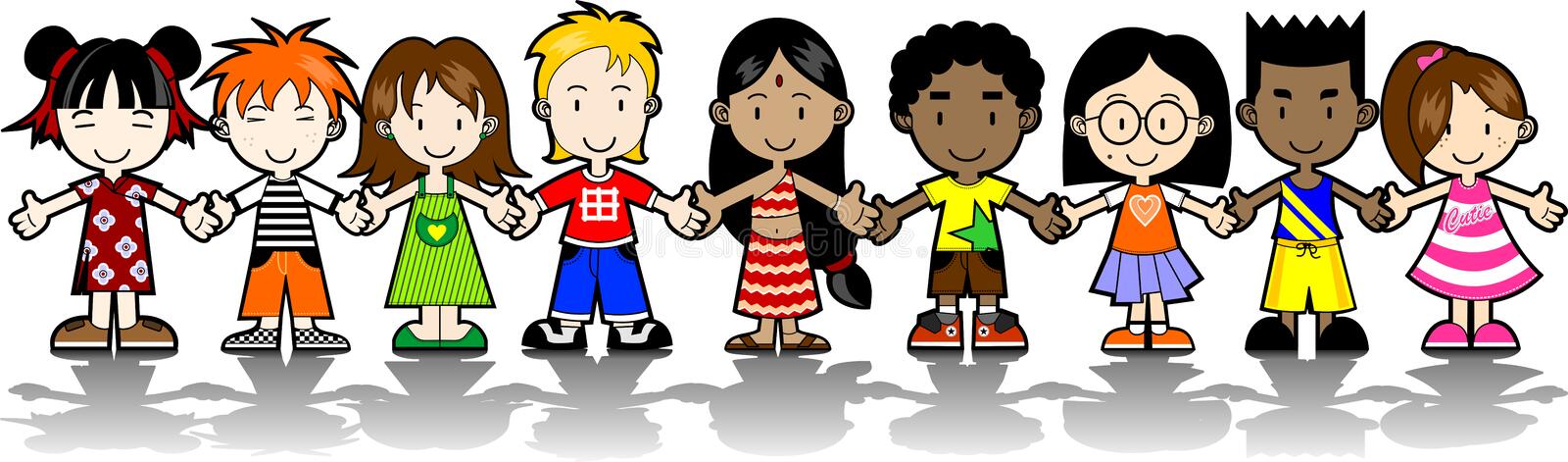 ΠΑΙΧΝΙΔΟΤΡΑΓΟΥΔΑ=ΠΟΛΙΤΙΣΜΟΣ, ΛΑΪΚΗ ΠΑΡΑΔΟΣΗ,
ΙΣΤΟΡΙΑ
ΕΝΤΟΠΙΣΑΜΕ ΠΟΛΛΑ ΚΟΙΝΑ ΣΤΟΙΧΕΙΑ ΑΝΑΜΕΣΑ ΣΤΑ ΠΑΙΧΝΙΔΟΤΡΑΓΟΥΔΑ ΔΙΑΦΟΡΕΤΙΚΩΝ ΧΩΡΩΝ
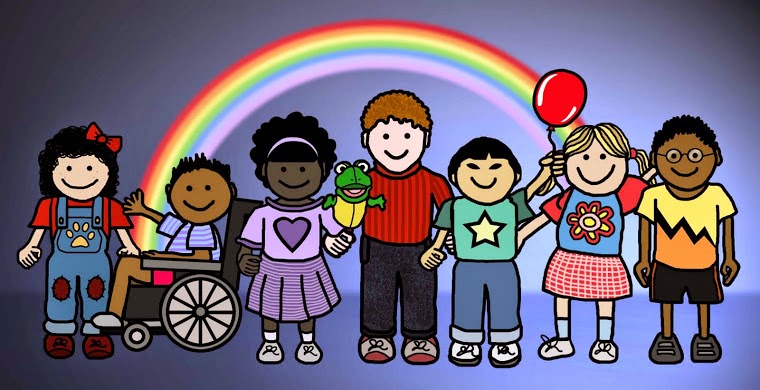 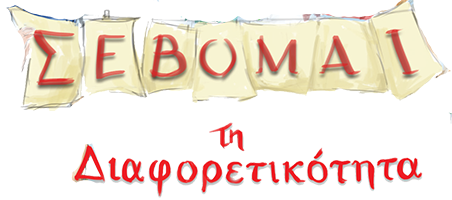 ΟΛΟΙ ΔΙΑΦΟΡΕΤΙΚΟΙ, ΟΛΟΙ ΙΣΟΙ
ΠΡΩΤΗ ΕΚΠΟΜΠΗ!!!ΣΑΒΒΑΤΟ 26/6/2021 ΩΡΑ 12:00
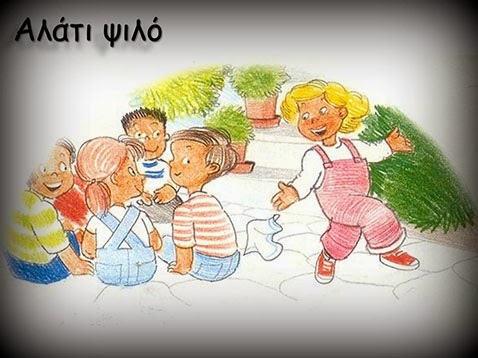 «Αυκά αυκά πουλώ τα» – ΚΥΠΡΟΣ
«Αλάτι ψιλό, αλάτι χοντρό» – ΕΛΛΑΔΑ
«Άφησε το μαντήλι» – ΒΟΥΛΓΑΡΙΑ

«Περνά περνά η μέλισσα” - ΕΛΛΑΔΑ
«El Puente Esta Quebrado» - ΚΟΛΟΜΒΙΑ

…ΚΑΙ ΠΟΛΛΑ ΛΑΧΝΙΣΜΑΤΑ!!!

Μείνετε συντονισμένοι…
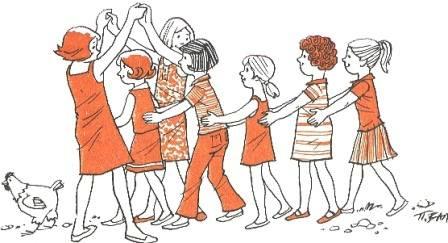 Αυκά αυκά πουλώ τα (Κύπρος) – Αλάτι ψιλό αλάτι χοντρό (Ελλάδα) – Άφησε το μαντήλι (Βουλγαρία)
Περνά περνά η μέλισσα (Ελλάδα) – El Puente Esta Quebrado (Κολομβία)
Το σχολείο μας – Η ενορία μας
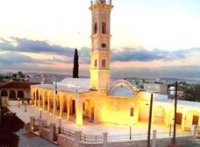 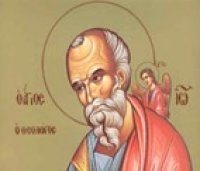 ΣΥΜΜΕΤΕΧΟΝΤΕΣ: 24 ΜΑΘΗΤΕΣ ΑΠΟ Γ΄- Στ΄τάξη
Γ1
ΕΛΕΝΗ ΡΟΤΣΑ
ΘΕΑ ΜΟΣΦΙΛΗ
ΚΩΝΣΤΑΝΤΙΝΟΣ ΕΡΩΤΟΚΡΙΤΟΥ
ΧΡΥΣΟΒΑΛΑΝΤΗΣ ΓΑΒΡΙΗΛ

Γ2
ΛΟΪΖΟΣ ΑΓΑΘΑΓΓΕΛΟΥ
ΡΑΦΑΗΛΙΑ ΓΕΩΡΓΙΟΥ
ΧΡΙΣΤΟΘΕΑ ΚΑΚΚΟΥΦΑ
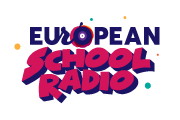 Δ1
ΕΙΡΗΑΝΝΑ ΒΛΑΧΟΓΙΑΝΝΗ
ΕΜΜΑΝΟΥΕΛΑ ΓΚΑΤ
ΣΩΤΗΡΙΑ ΣΙΑΡΜΑ

Δ2
ΑΛΕΞΑΝΔΡΑ ΙΩΑΝΝΟΥ
ΑΝΤΡΙΑ ΣΩΤΗΡΙΟΥ
ΒΙΚΤΩΡΙΑ ΟΜΠΑΝΤΟ
ΔΗΜΗΤΡΗΣ ΓΛΥΚΥΣ
ΜΑΡΙΑ ΠΕΡΙΣΤΕΡΗ
ΡΑΦΑΕΛ ΤΣΒΕΤΑΝ ΠΕΝΤΣΙΕΒ
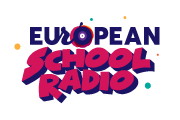 Ε΄
ΙΟΛΗ ΦΩΤΕΙΝΗ ΠΕΤΡΑΚΟΠΟΥΛΟΥ
ΞΕΝΙΑ ΑΝΔΡΕΟΥ

ΣΤ1
ΙΩΣΗΦ ΓΚΑΤ

ΣΤ2
ΕΙΡΗΝΗ ΛΙΟΛΙΟΣΙΔΗ
ΕΛΙΣΑΒΕΤ ΠΕΡΙΣΤΕΡΗ
ΙΩΑΝΝΑ ΜΑΡΙΑ ΛΙΟΛΙΟΣΙΔΗ
ΚΑΤΕΡΙΝΑ ΜΟΣΦΙΛΗ
ΧΡΙΣΤΙΝΑ ΡΑΠΤΗ
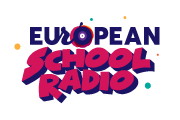 ΦΩΤΟΓΡΑΦΙΕΣ ΚΑΤΑ ΤΗ ΔΙΑΡΚΕΙΑ ΤΗΣ ΗΧΟΓΡΑΦΗΣΗΣ
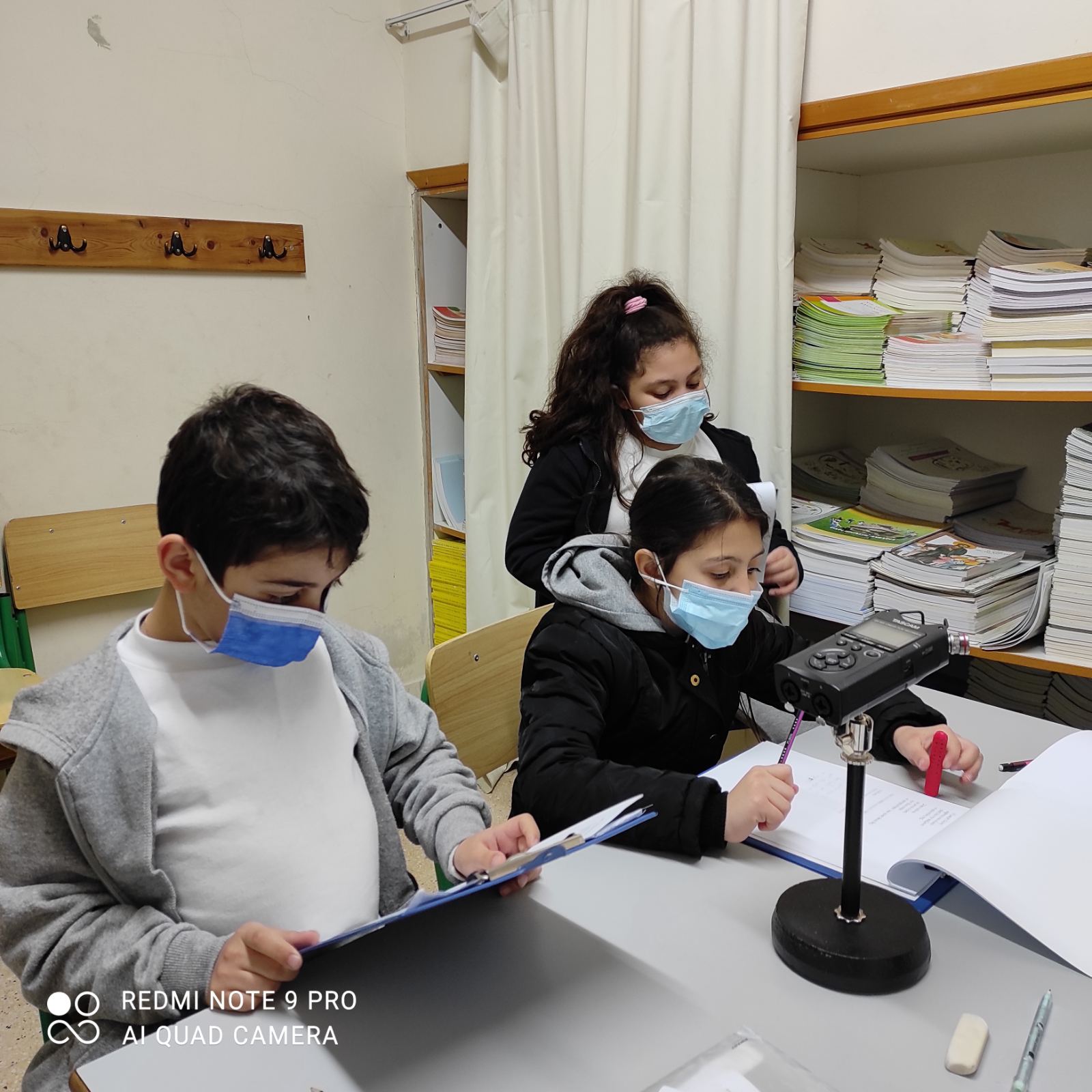 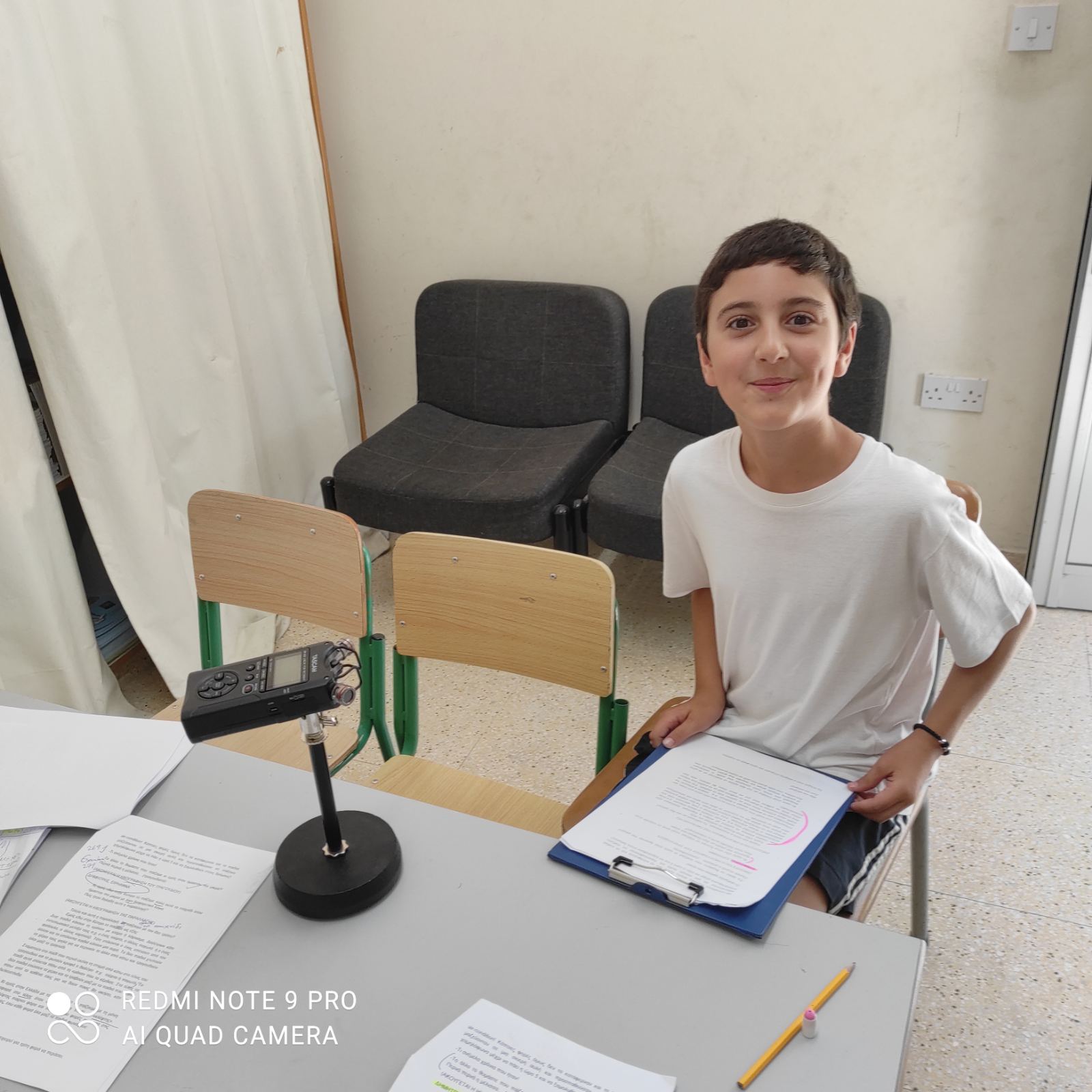 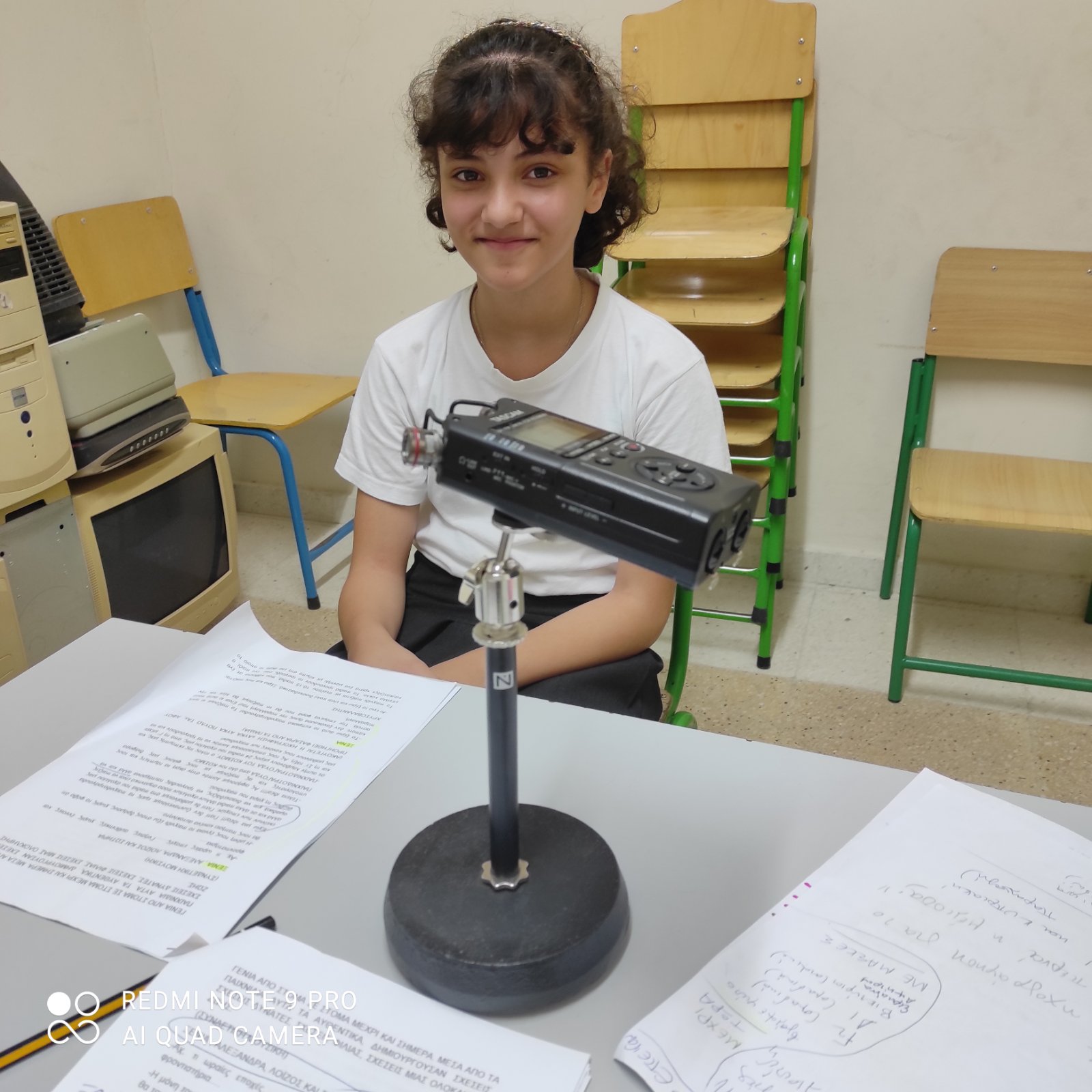 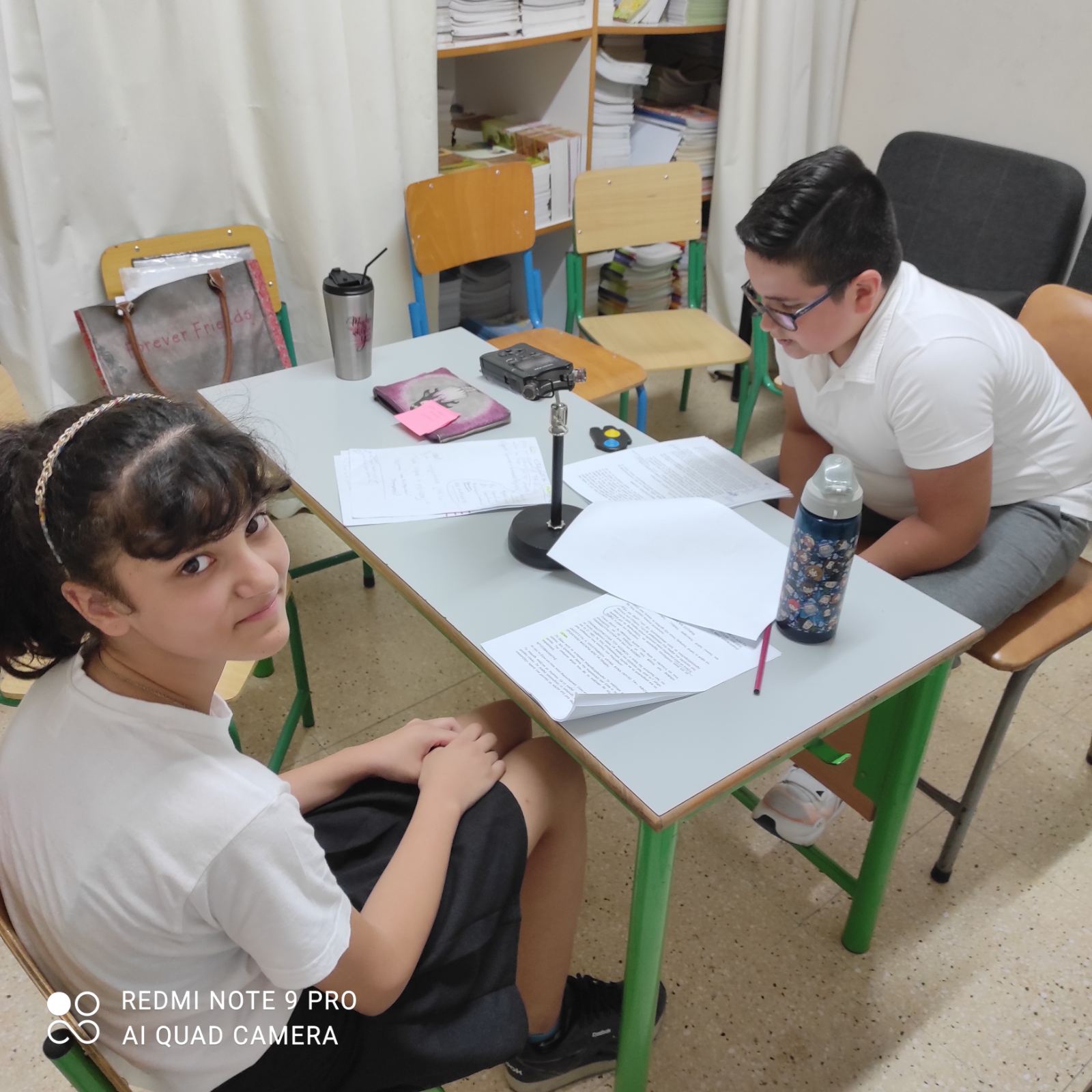 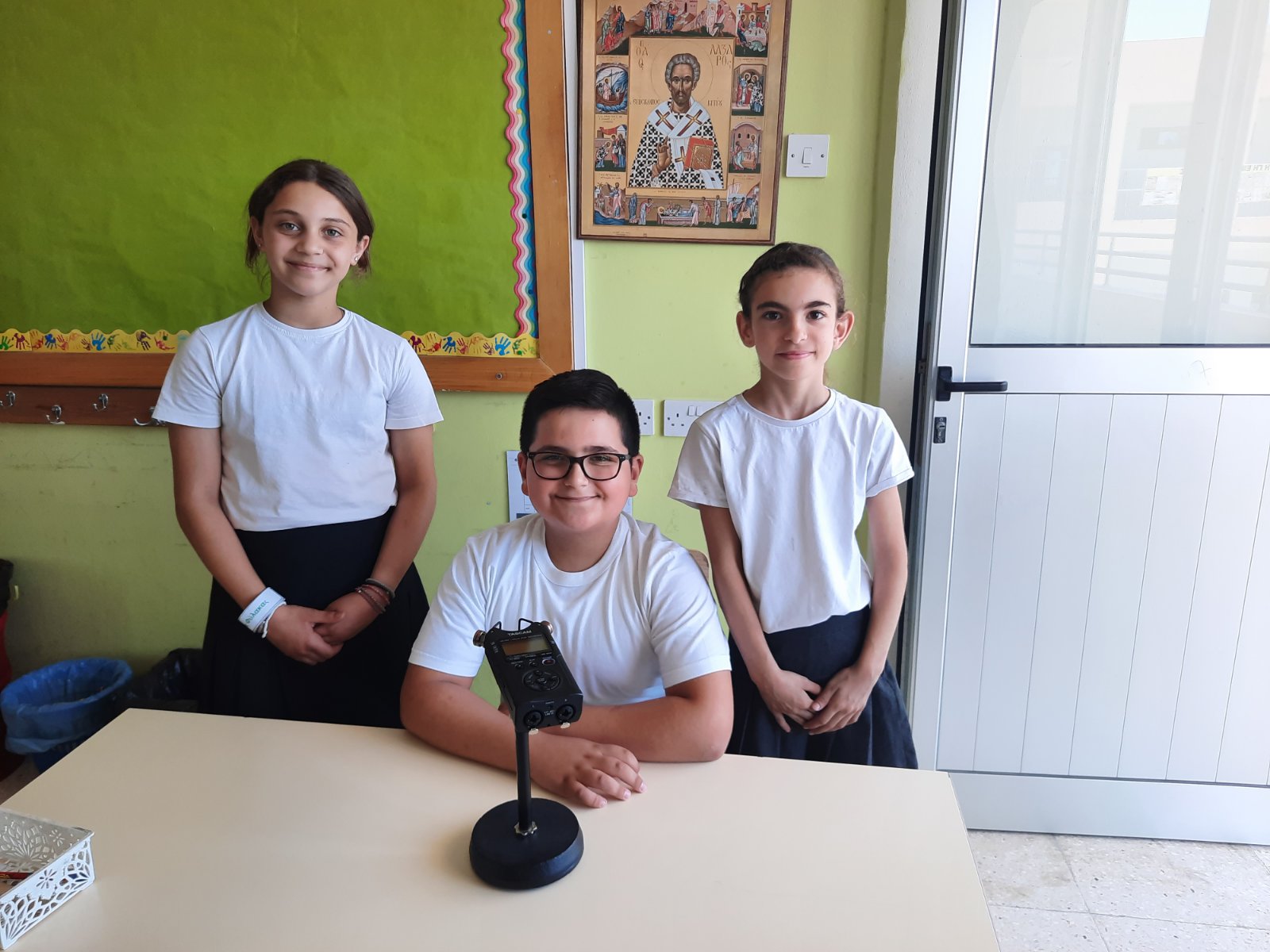 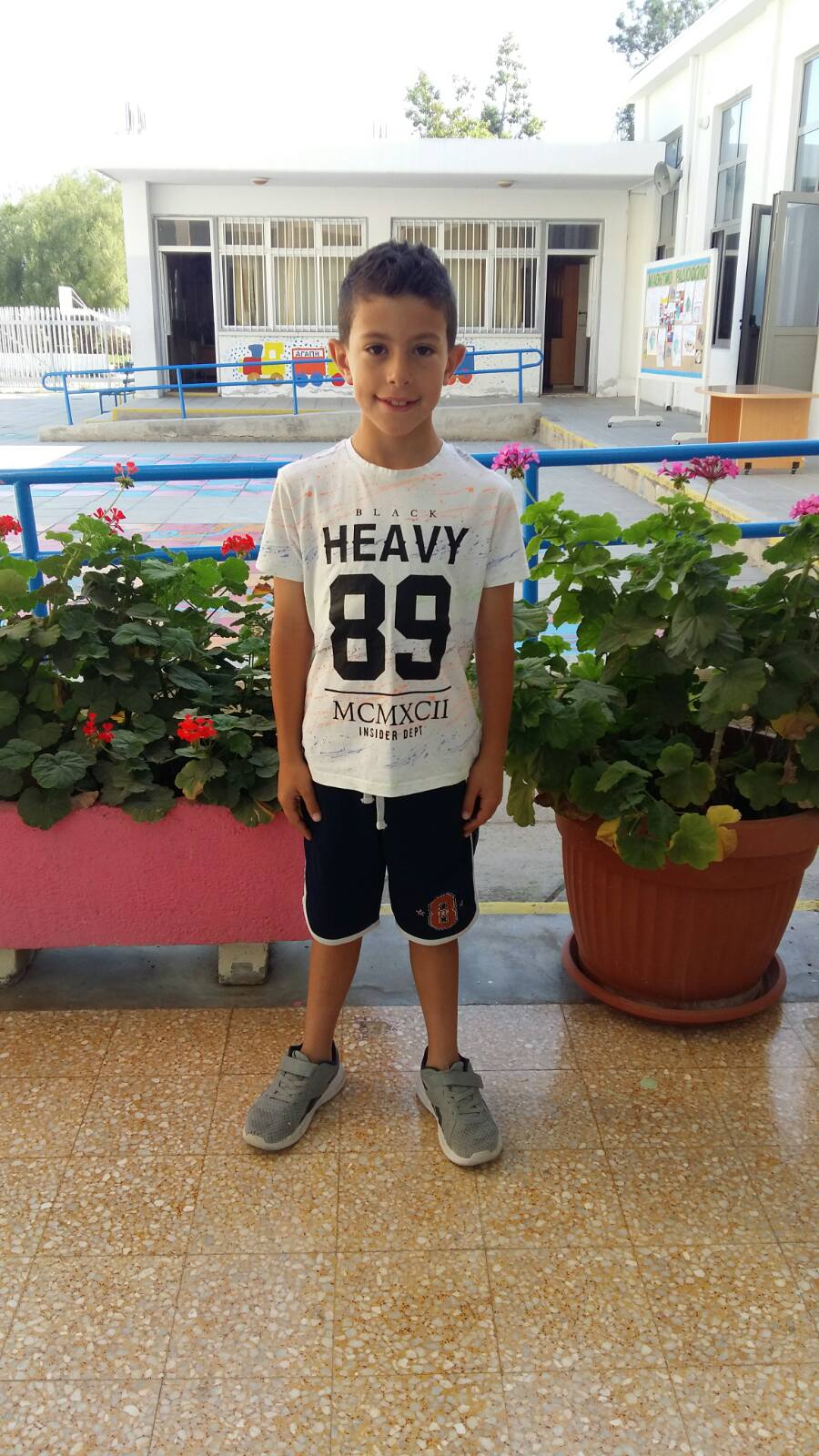 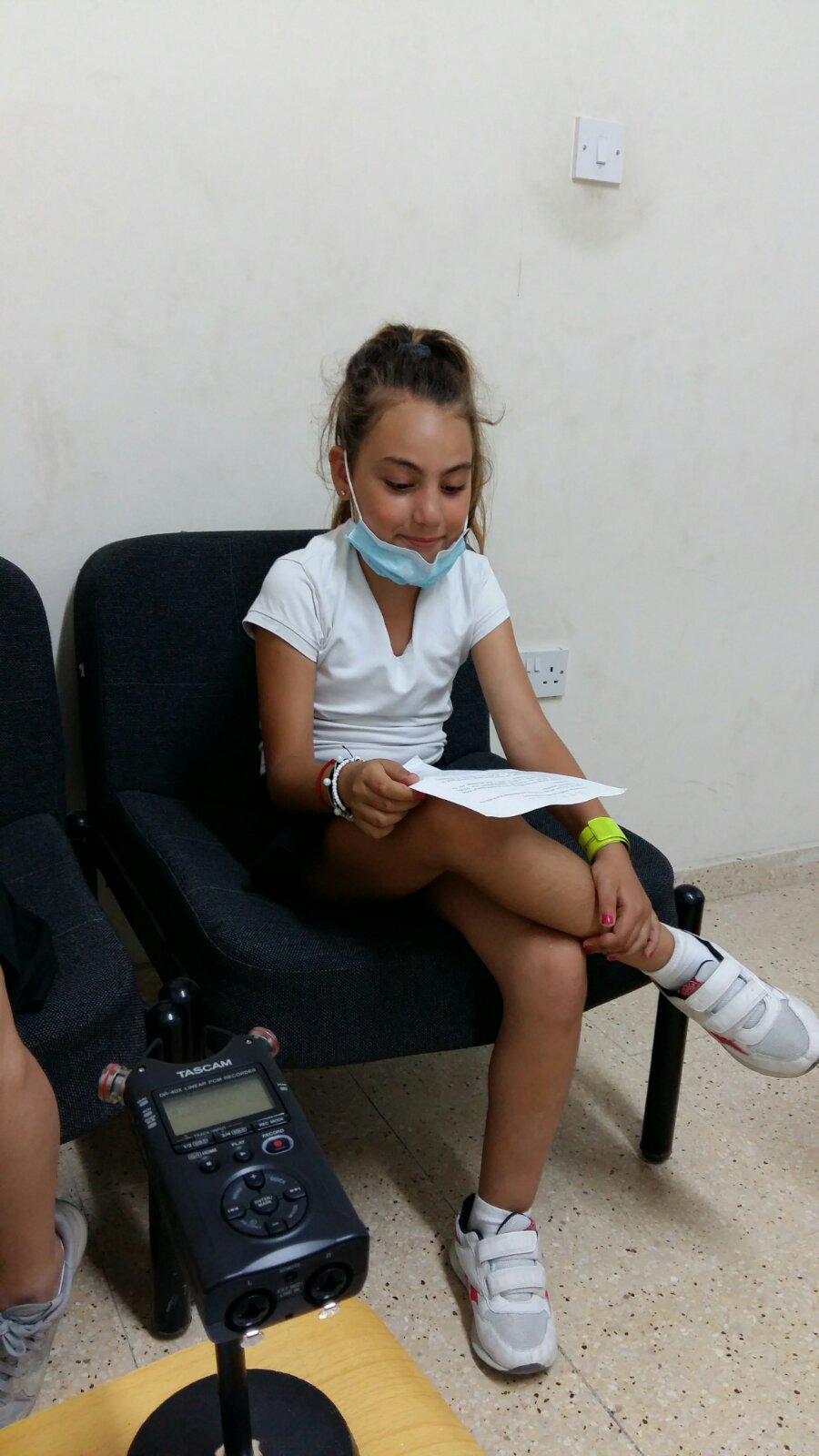 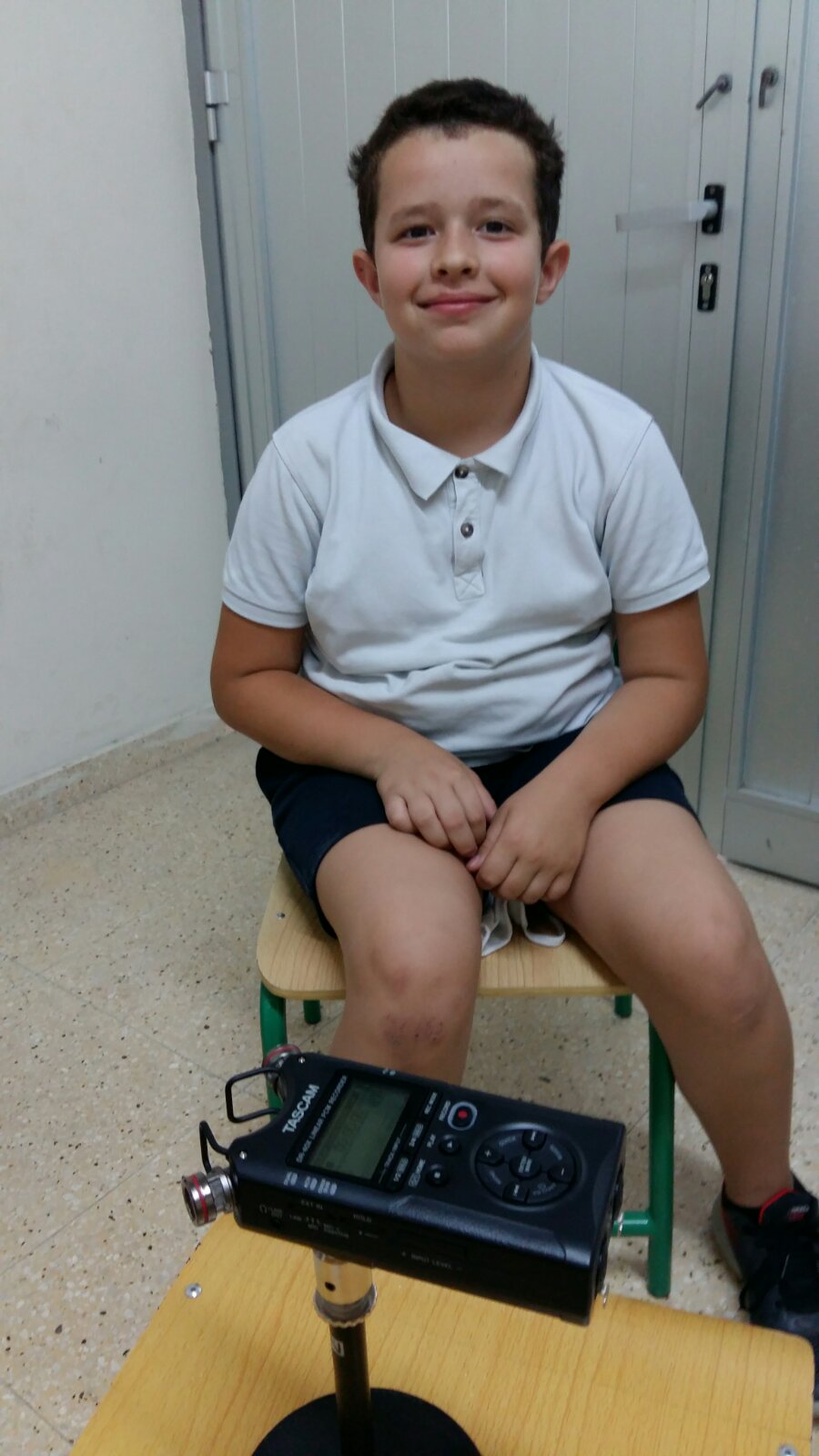 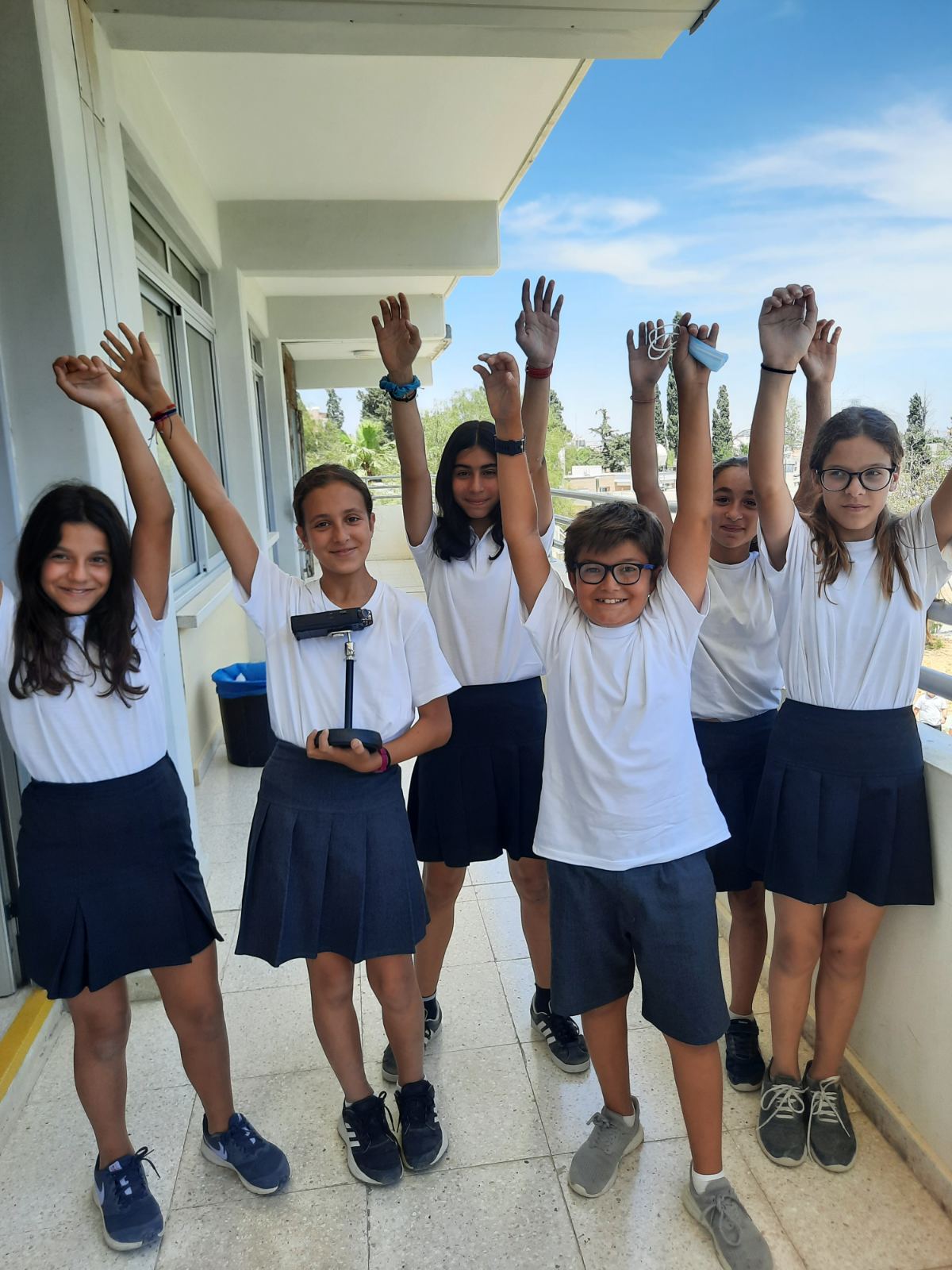 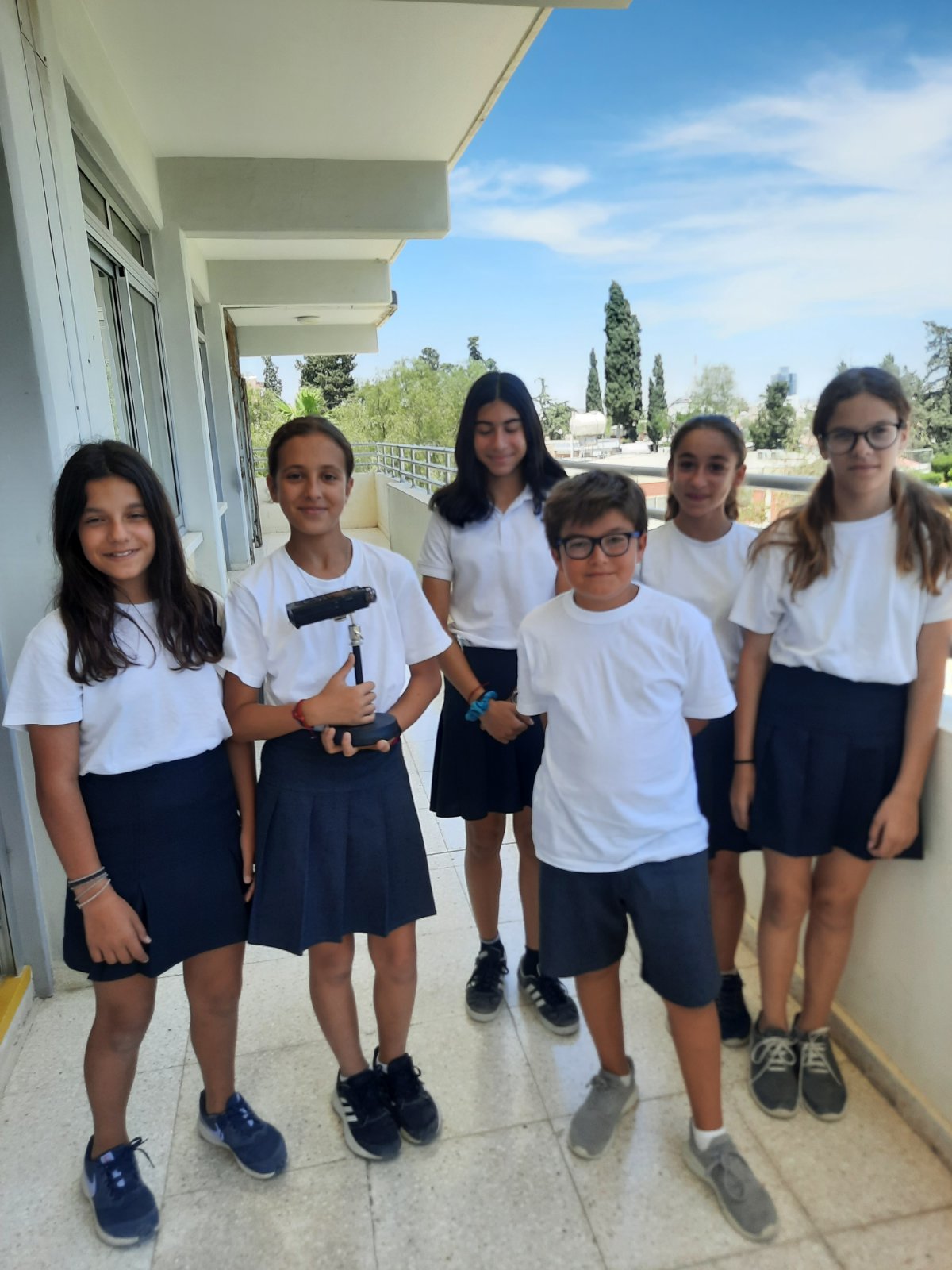 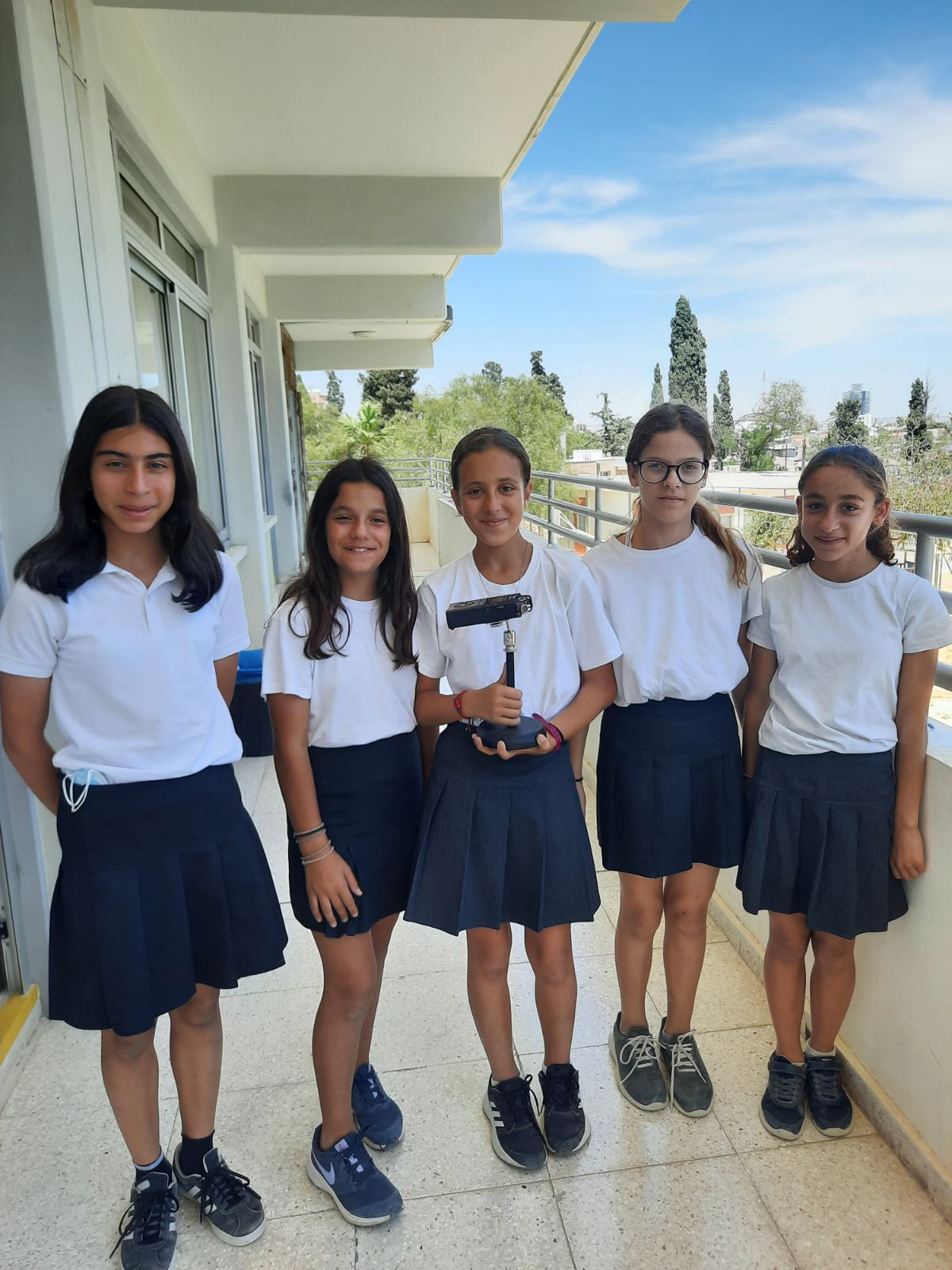 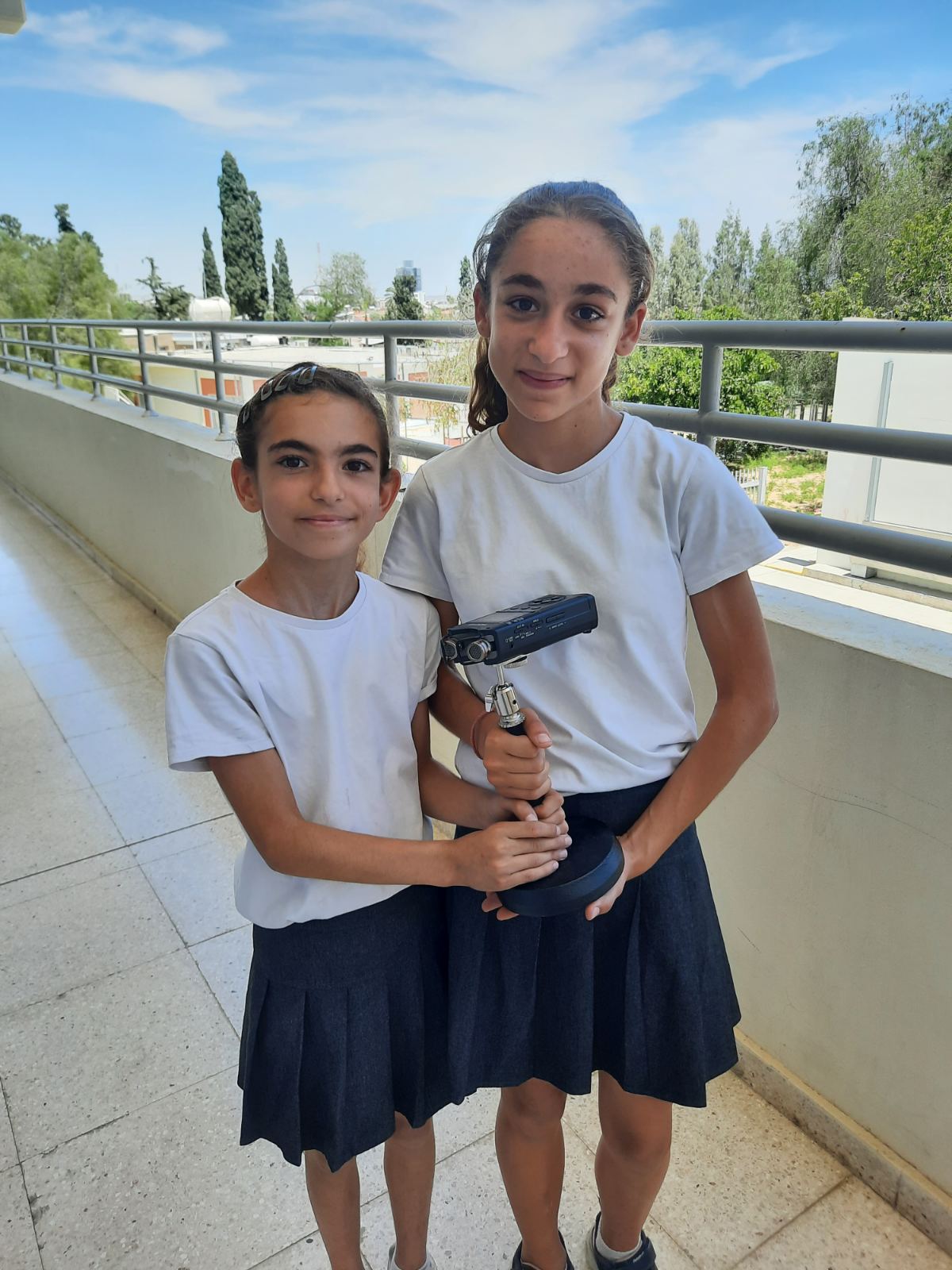 Και τα αδερφάκια της εκπομπής μας!!!
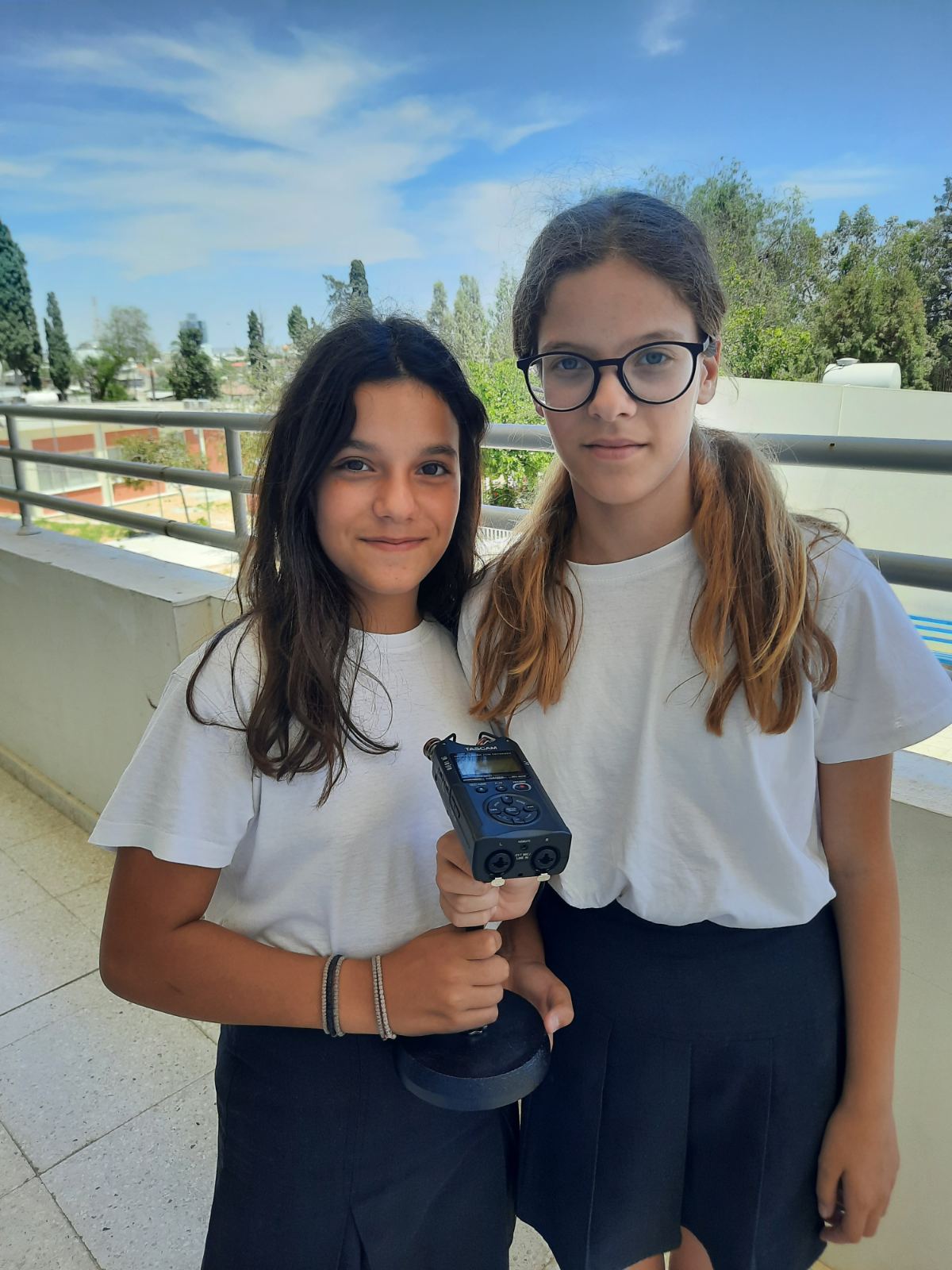 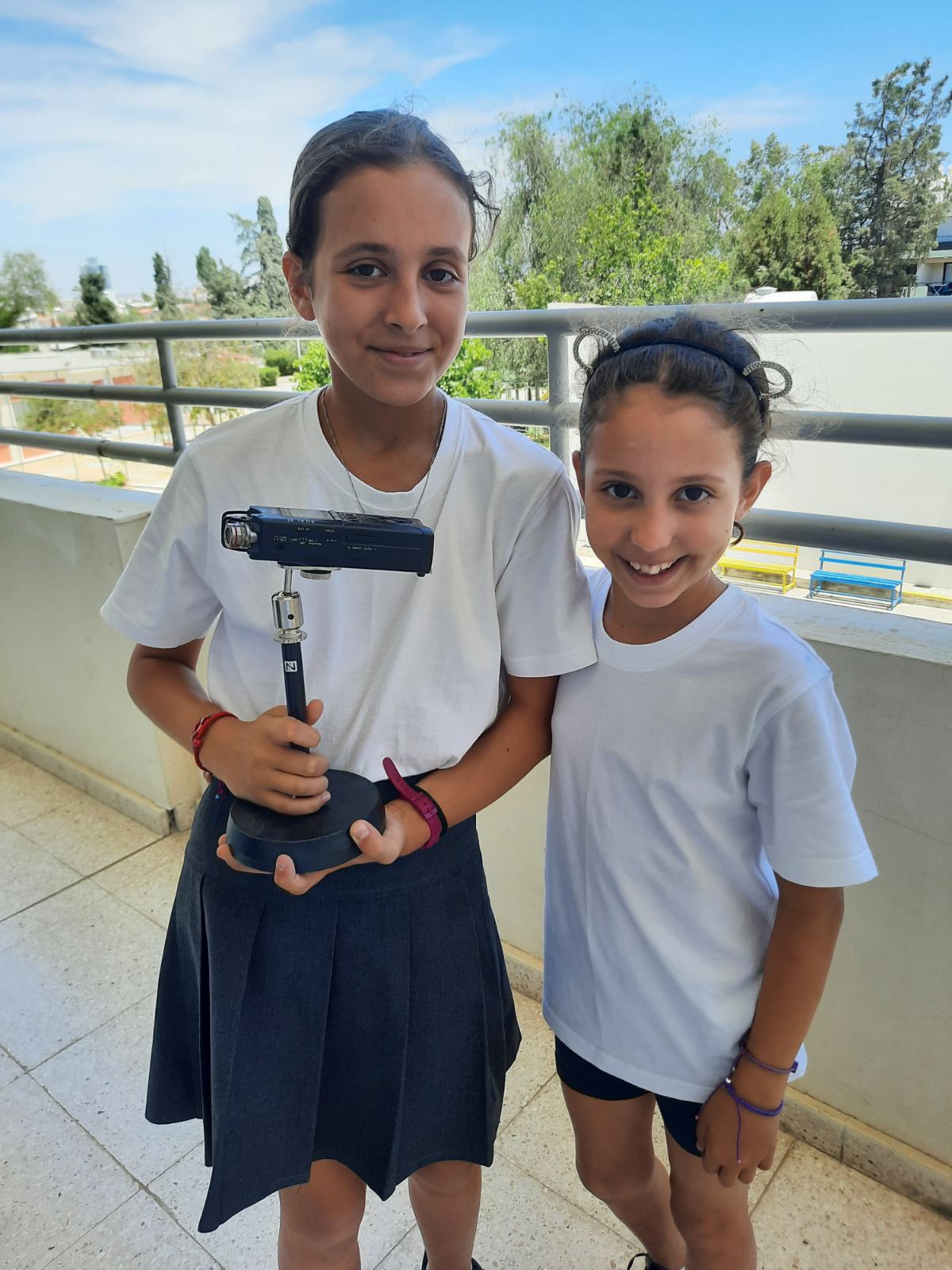 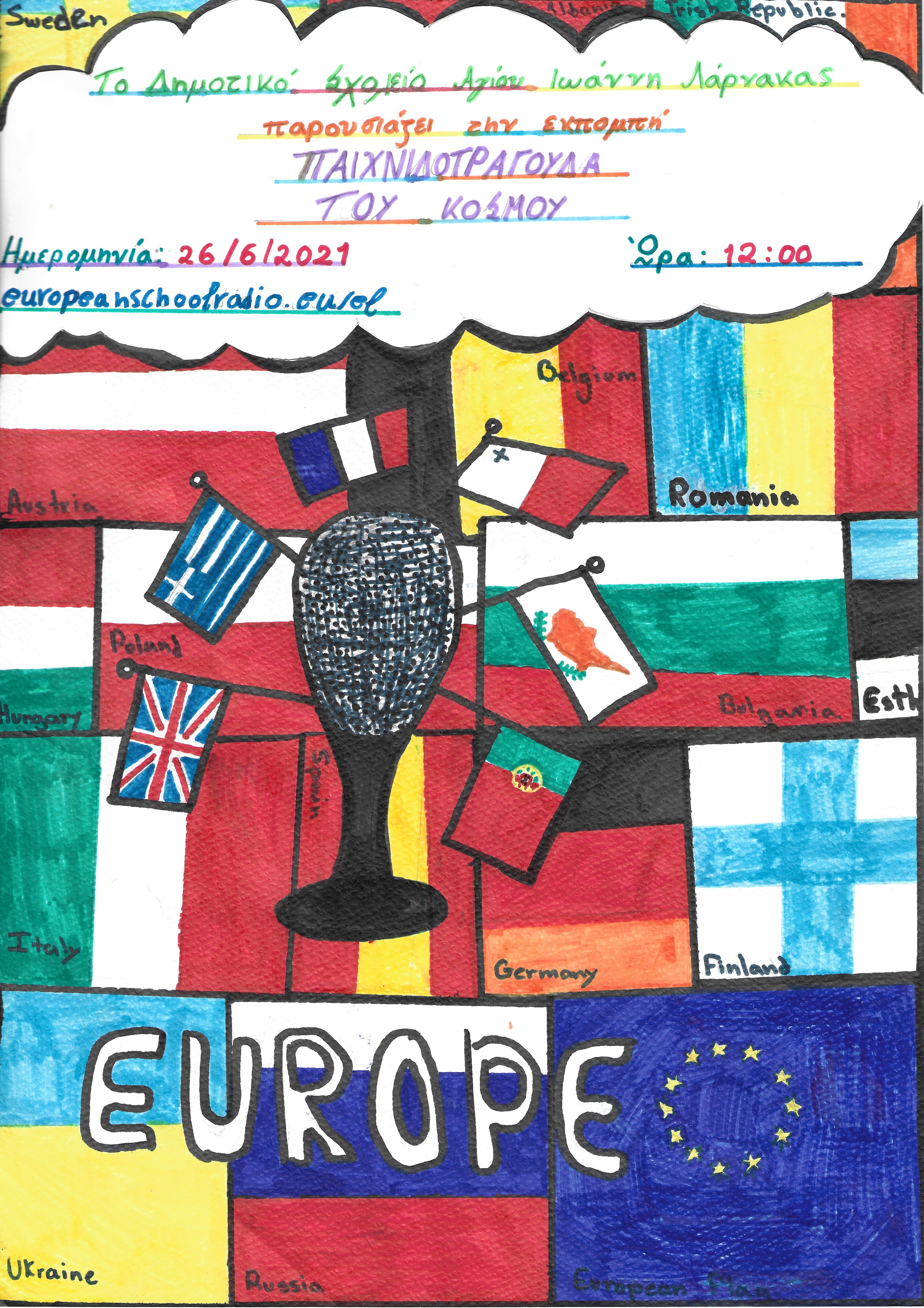 ΣΥΝΤΟΝΙΣΤΕΙΤΕ ΜΑΖΙ ΜΑΣ 
ΣΤΟ European School Radio 
στη διεύθυνση http://europeanschoolradio.eu/el 

 ΤΟ ΣΑΒΒΑΤΟ 26/6/2021 Η ΩΡΑ 12:00 ΤΟ ΜΕΣΗΜΕΡΙ
ΓΙΑ ΝΑ ΑΚΟΥΣΕΤΕ ΤΗΝ ΕΚΠΟΜΠΗ
«ΠΑΙΧΝΙΔΟΤΡΑΓΟΥΔΑ ΤΟΥ ΚΟΣΜΟΥ»!

ΑΠΟ ΤΟΥΣ ΜΑΘΗΤΕΣ ΚΑΙ ΜΑΘΗΤΡΙΕΣ 
ΤΟΥ ΔΗΜΟΤΙΚΟΥ ΣΧΟΛΕΙΟΥ ΑΓΙΟΥ ΙΩΑΝΝΗ 
ΑΠΟ ΤΗ ΛΑΡΝΑΚΑ ΤΗΣ ΚΥΠΡΟΥ
Έπεται και συνέχεια με τη νέα σχολική χρονιά….
Έχουμε ήδη ηχογραφήσει ακόμα 13 παιχνιδοτράγουδα από διάφορες χώρες και άλλα λαχνίσματα…






…τα οποία αναζητούν τον χρόνο τους 
σε ΝΕΕΣ ΕΚΠΟΜΠΕΣ!
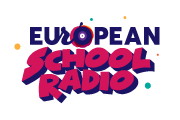 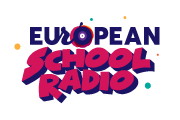 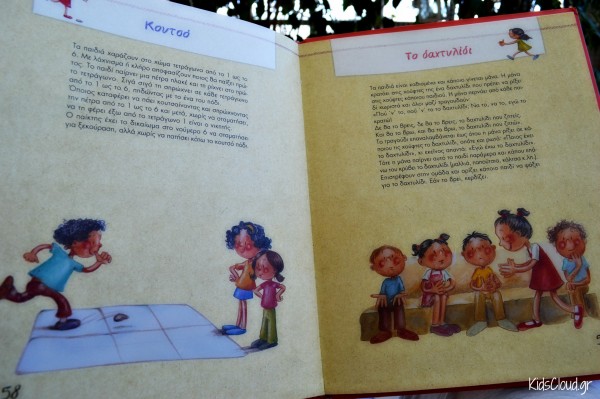 Το δαχτυλίδι
Ένα λεπτό κρεμμύδι
Δεν περνάς κυρά Μαρία
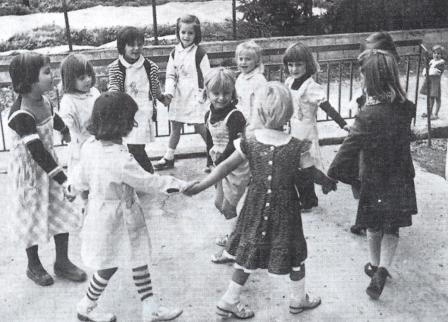 Γύρω γύρω όλοι
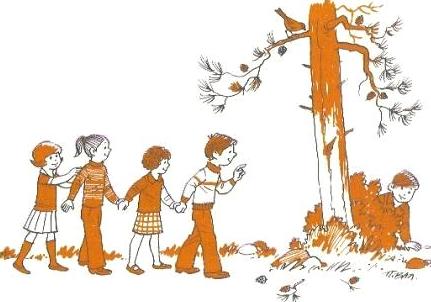 Λύκε λύκε είσ’ εδώ;